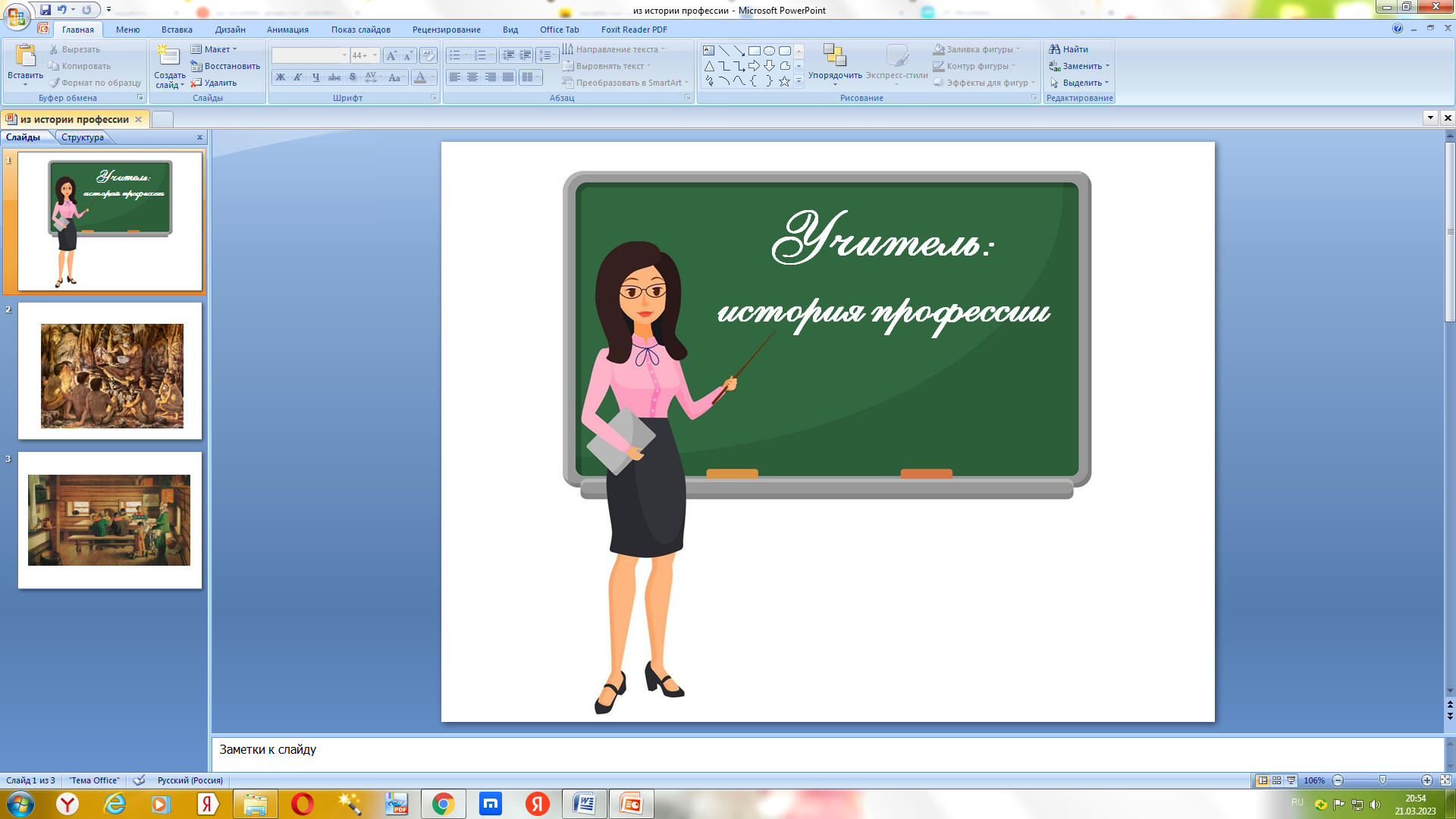 Первобытные времена
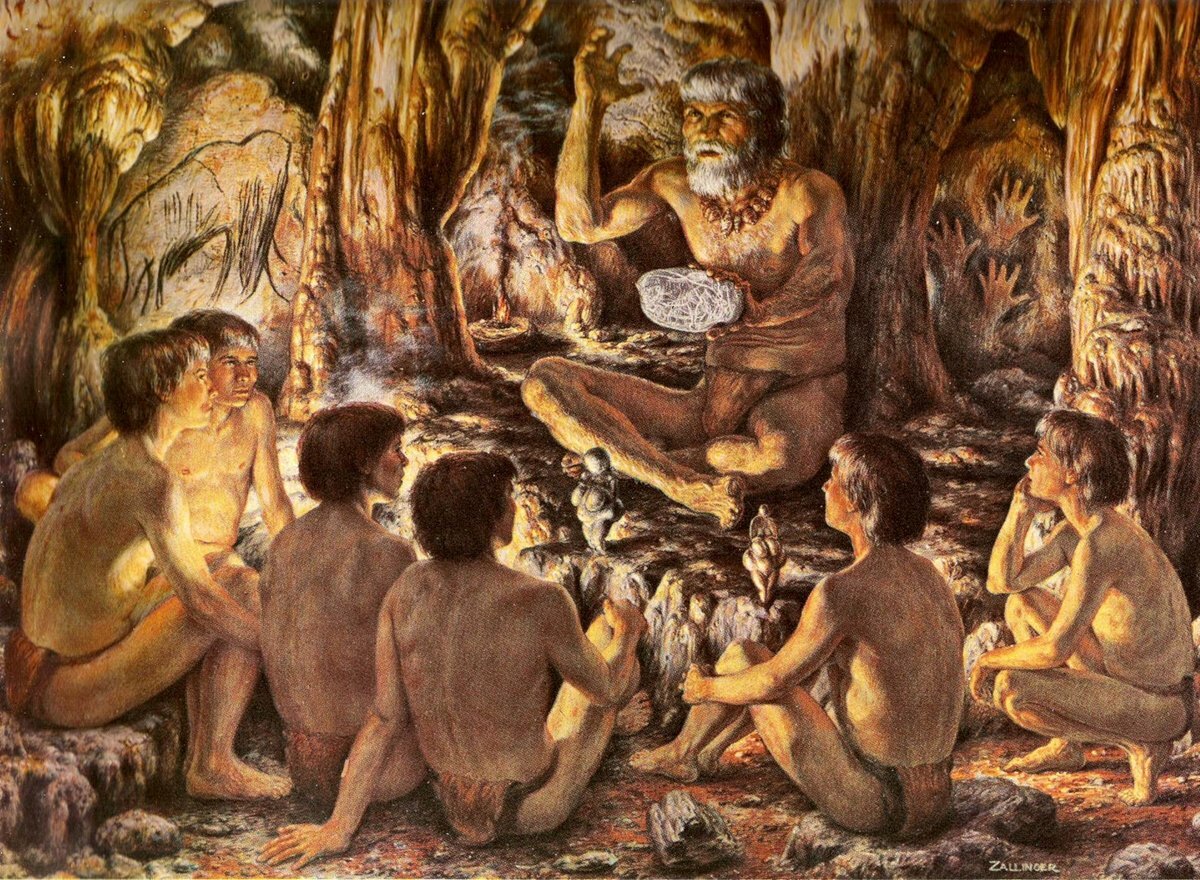 Древняя Греция и Древний Рим
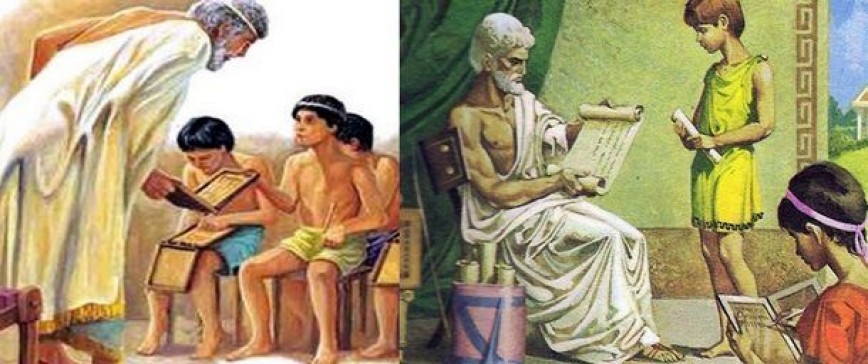 Средние века
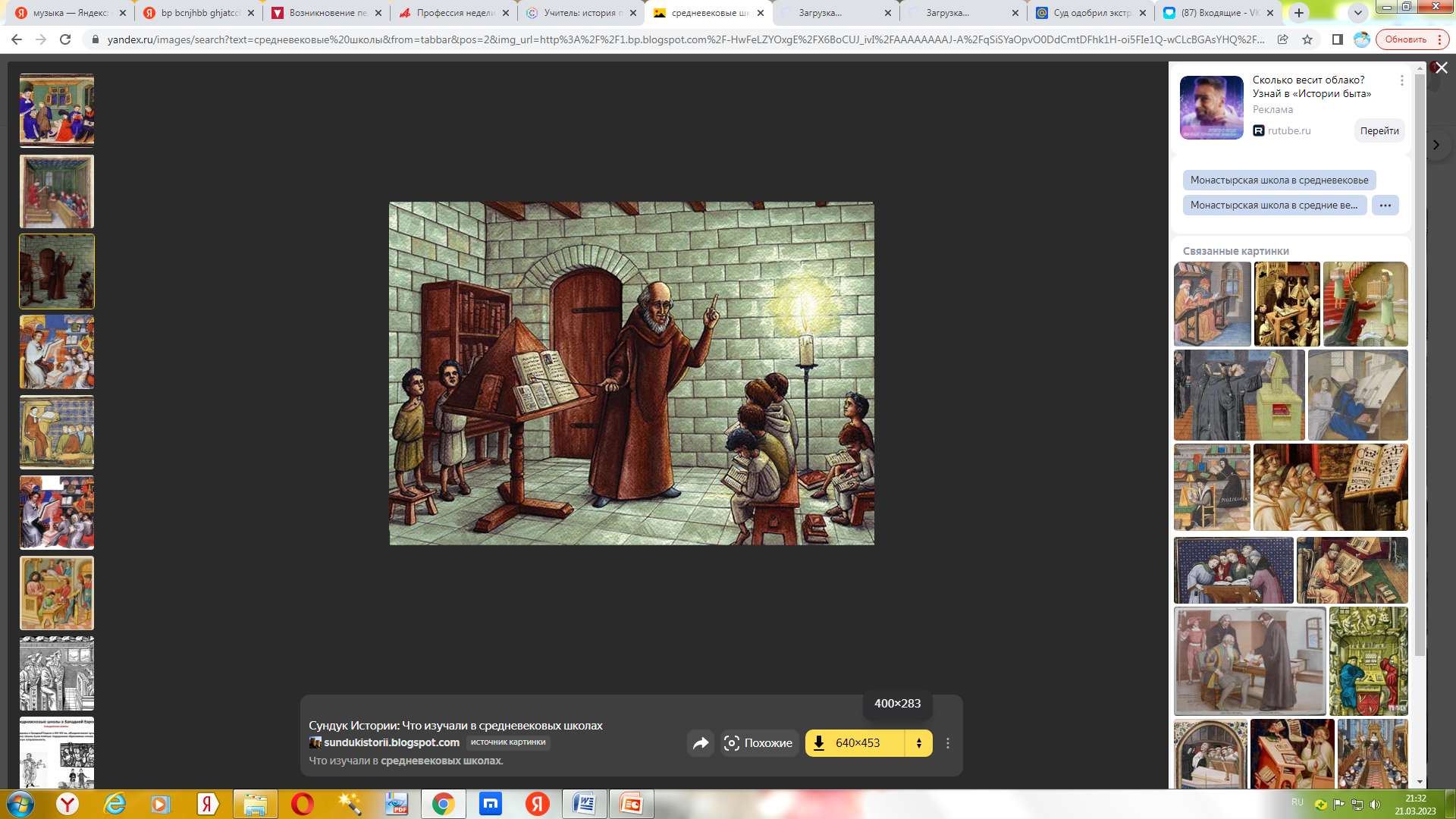 Ян Амос Коменский
«учитель учителей»
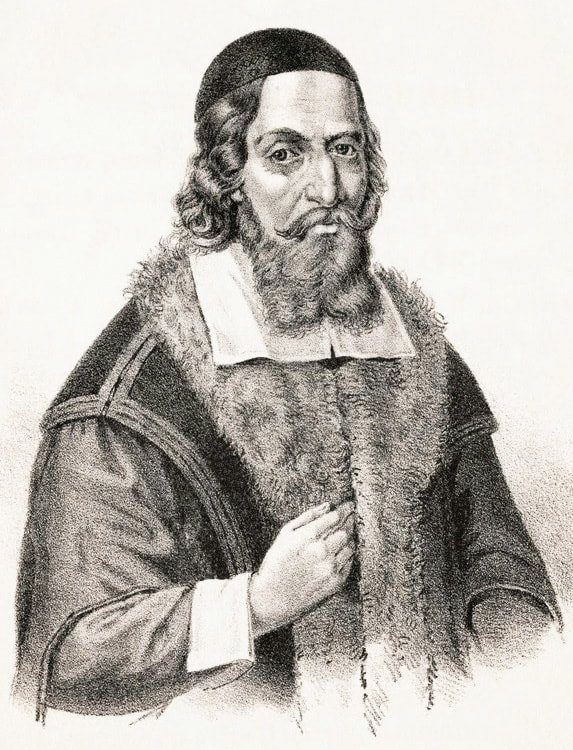 Древняя Русь
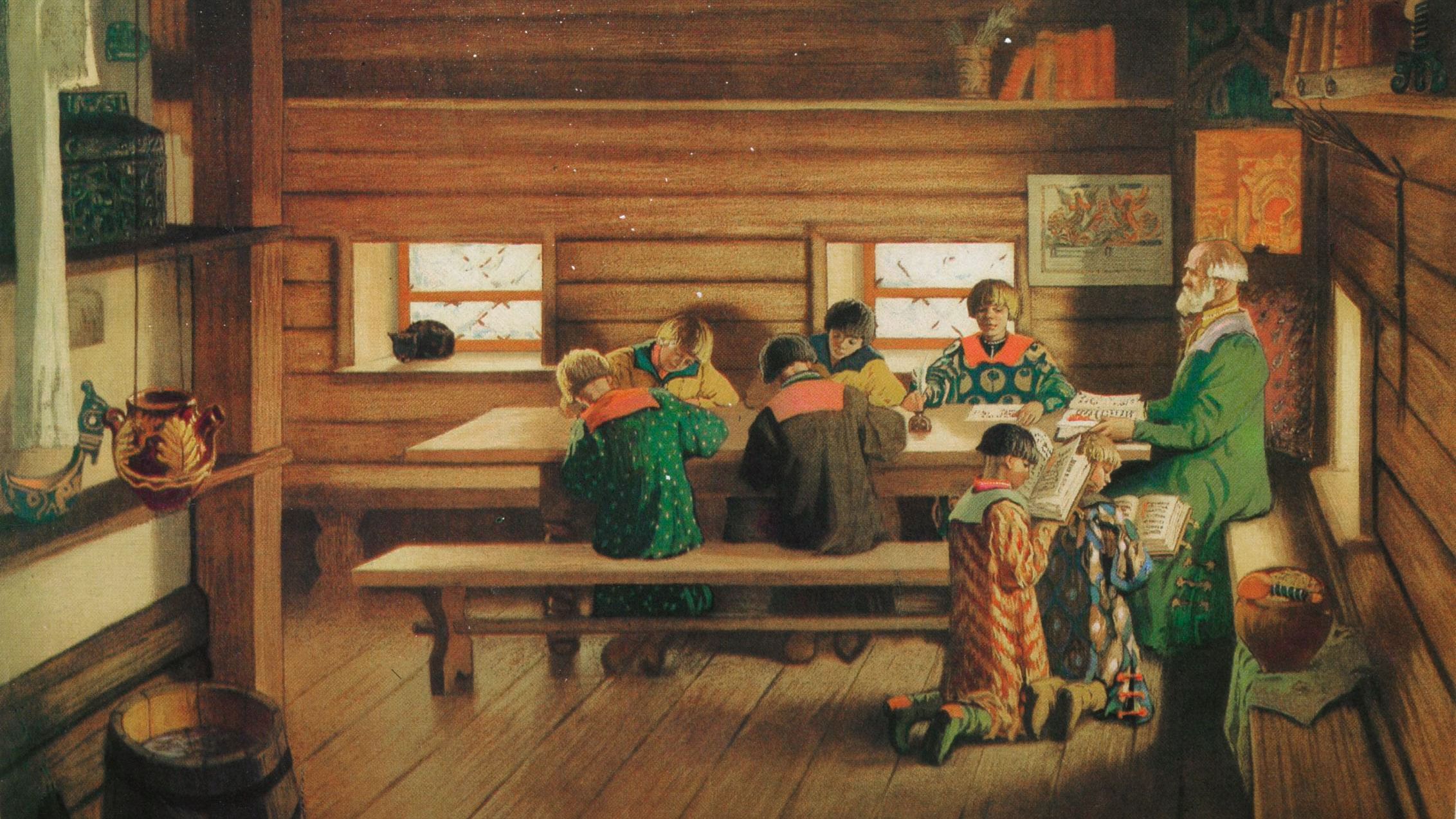 «Азбука» Ивана Фёдорова
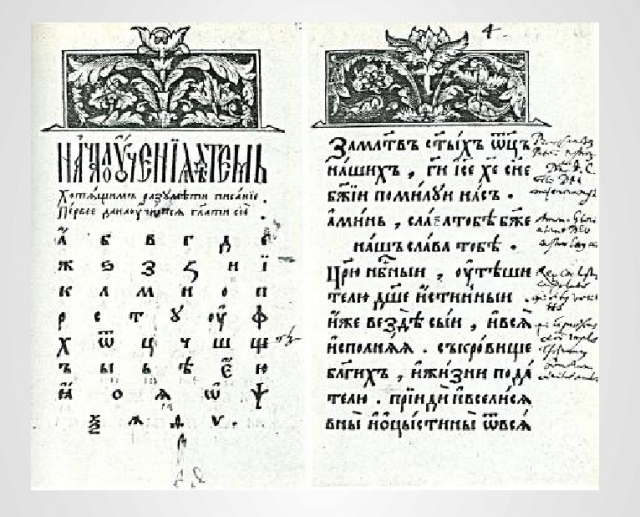 Славяно-греко-латинская академия
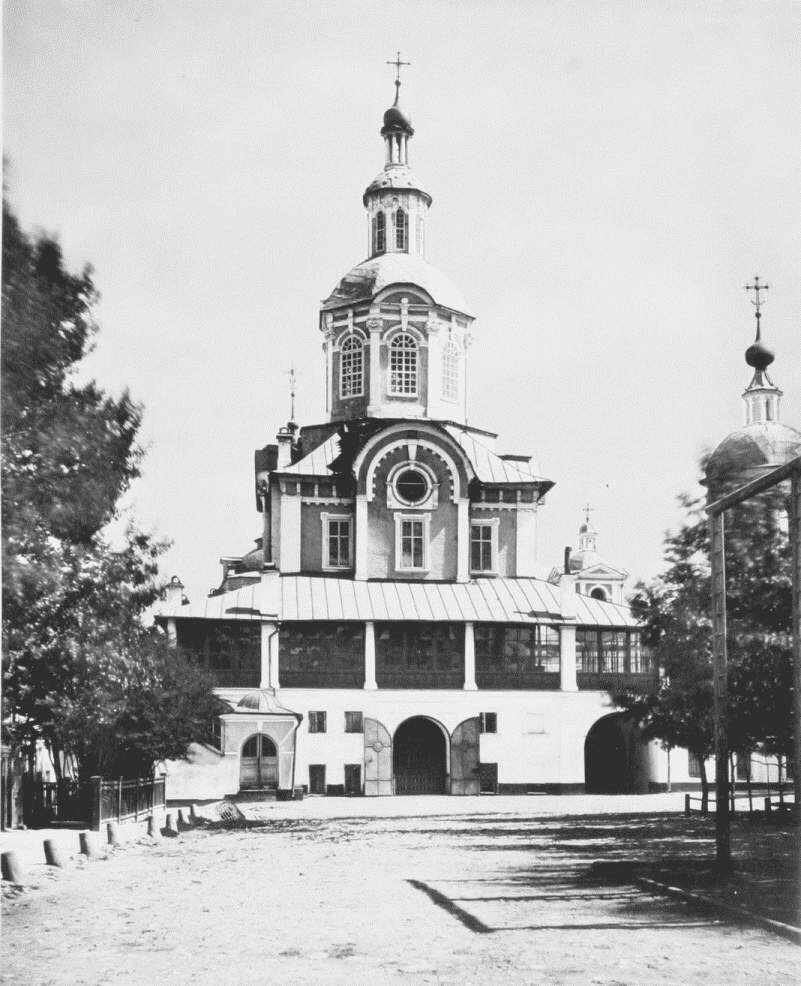 Светские школы в России
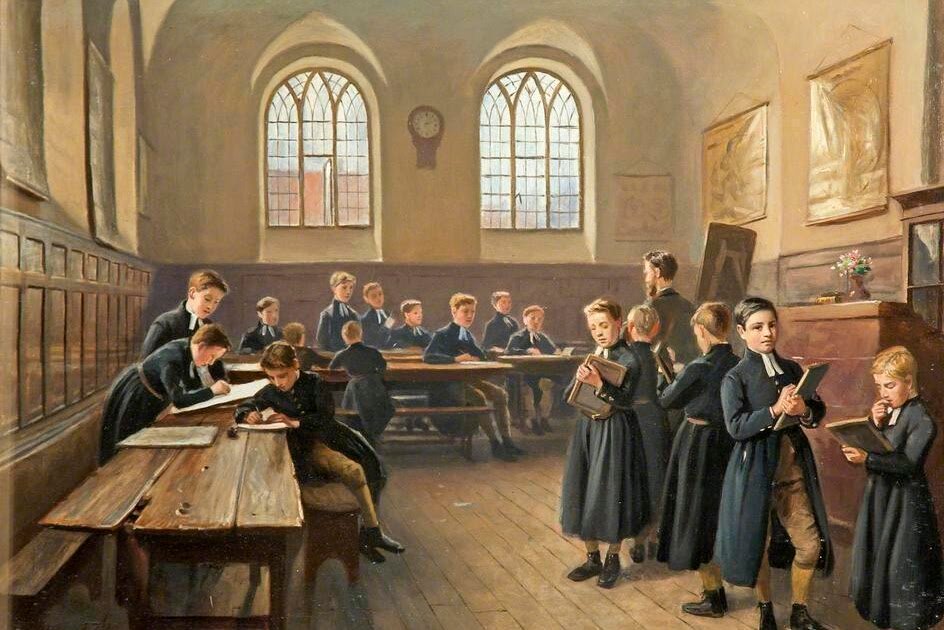 Смольный институт
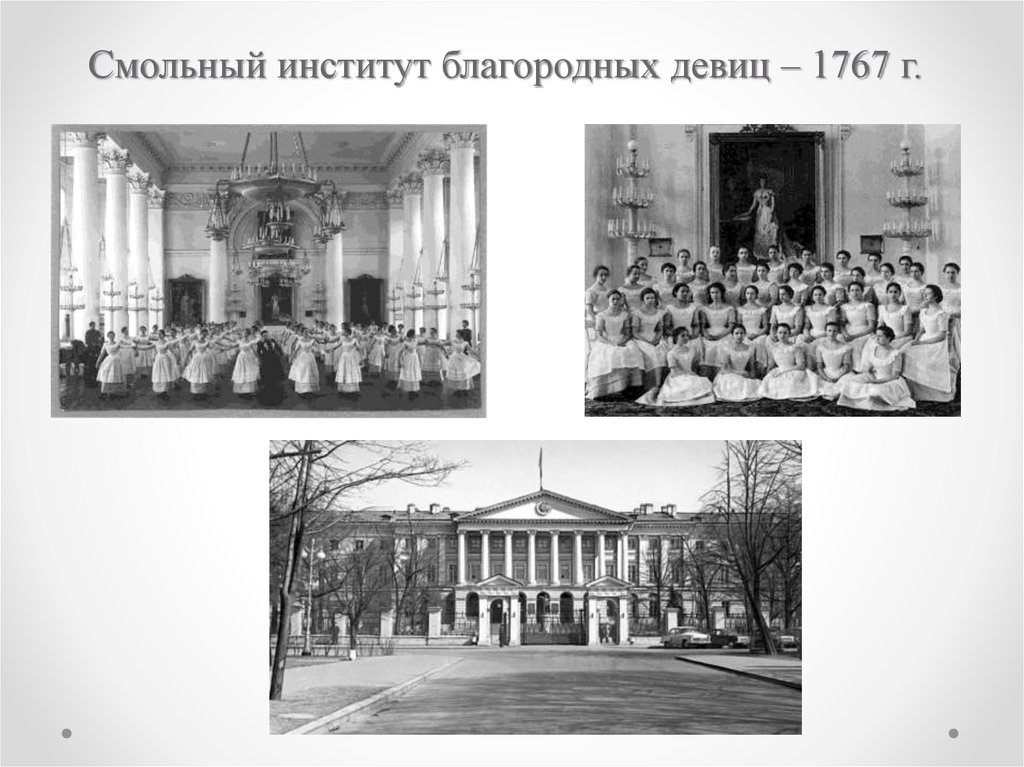 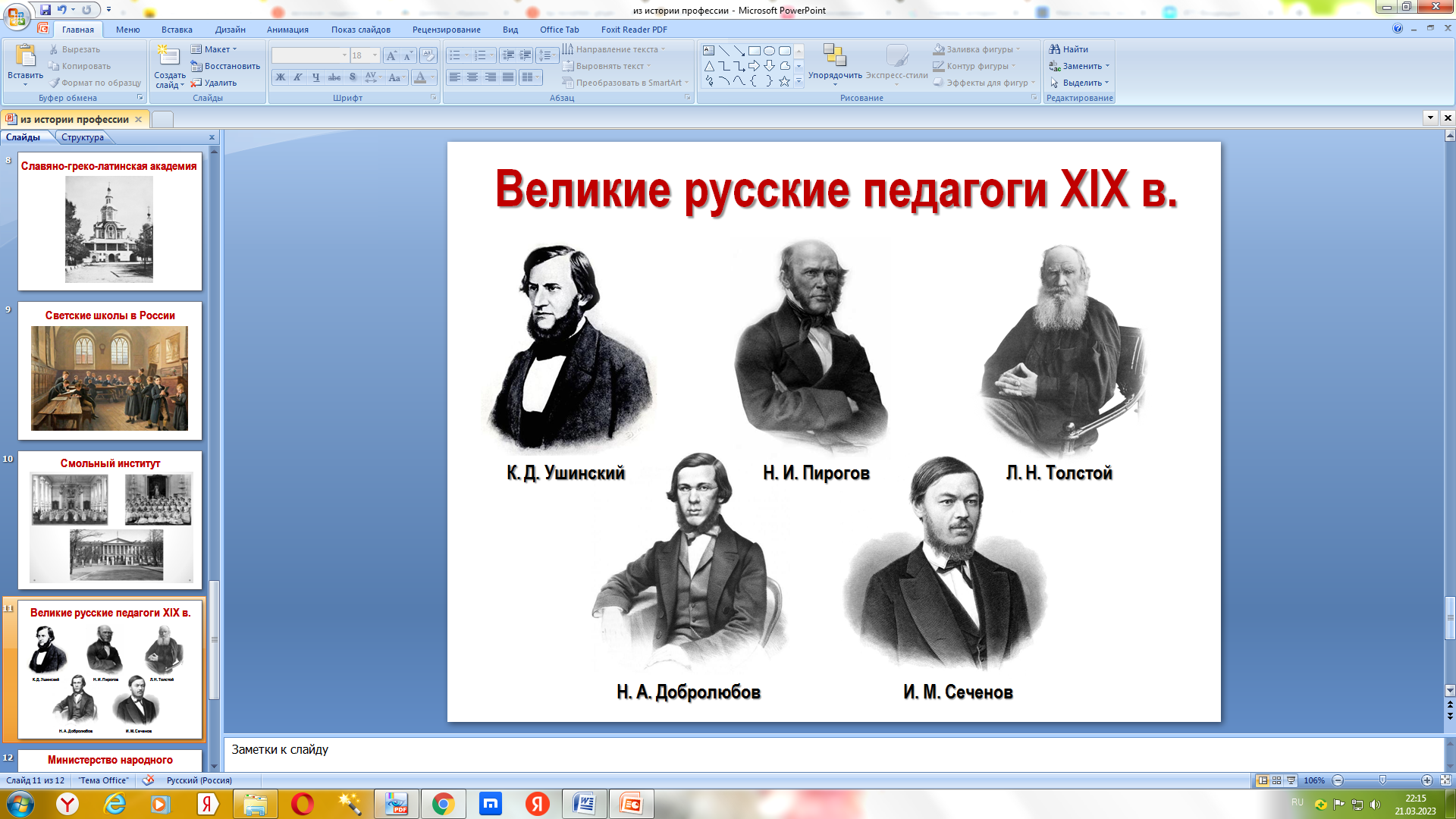 Министерство народного просвещения
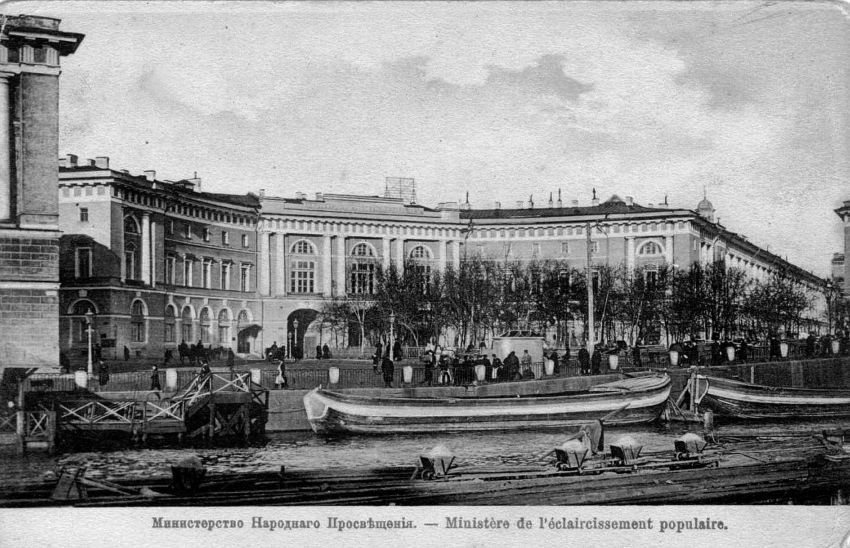 Народные училища
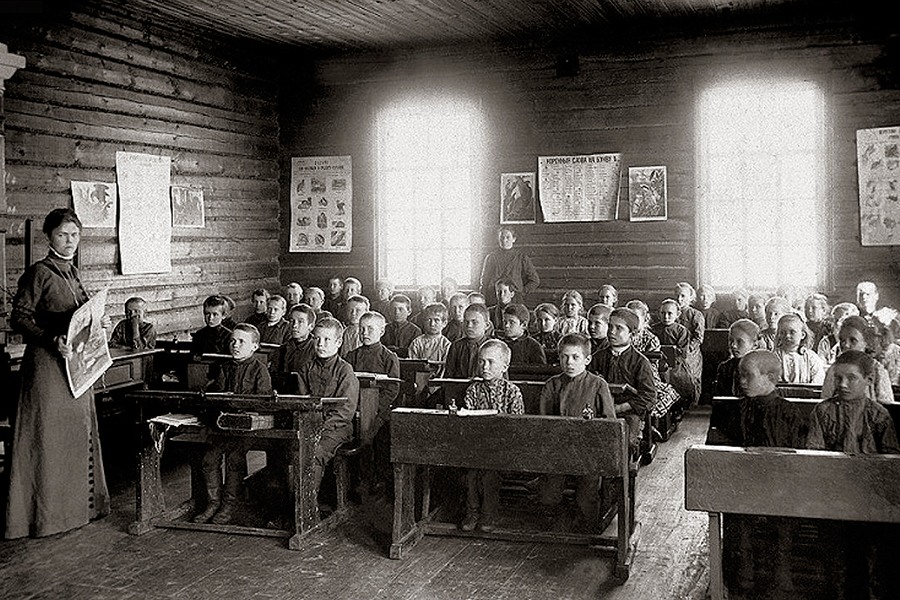 Система обучения в СССР
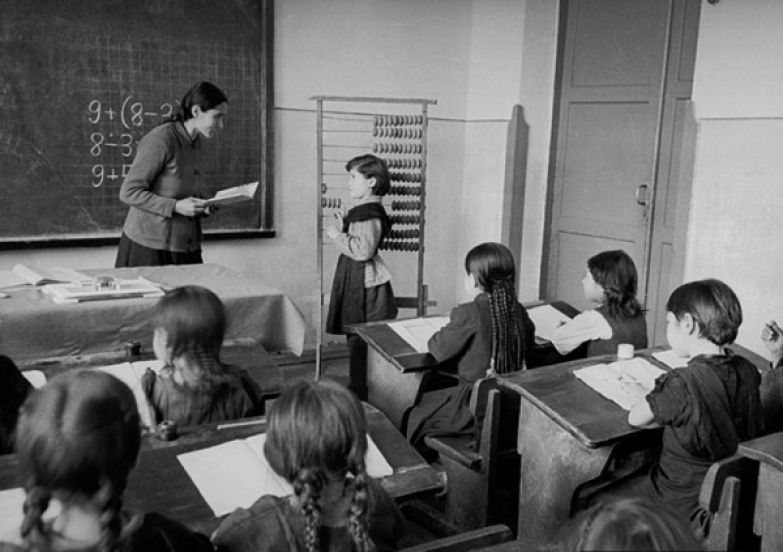 Первый индустриально-педагогический институт
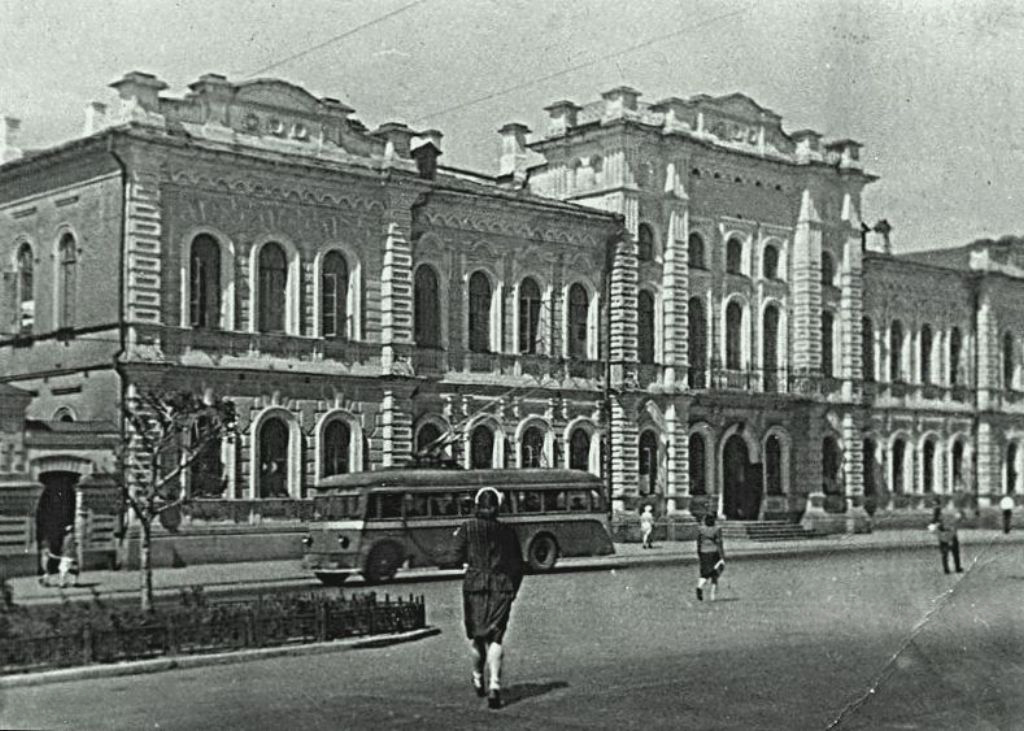 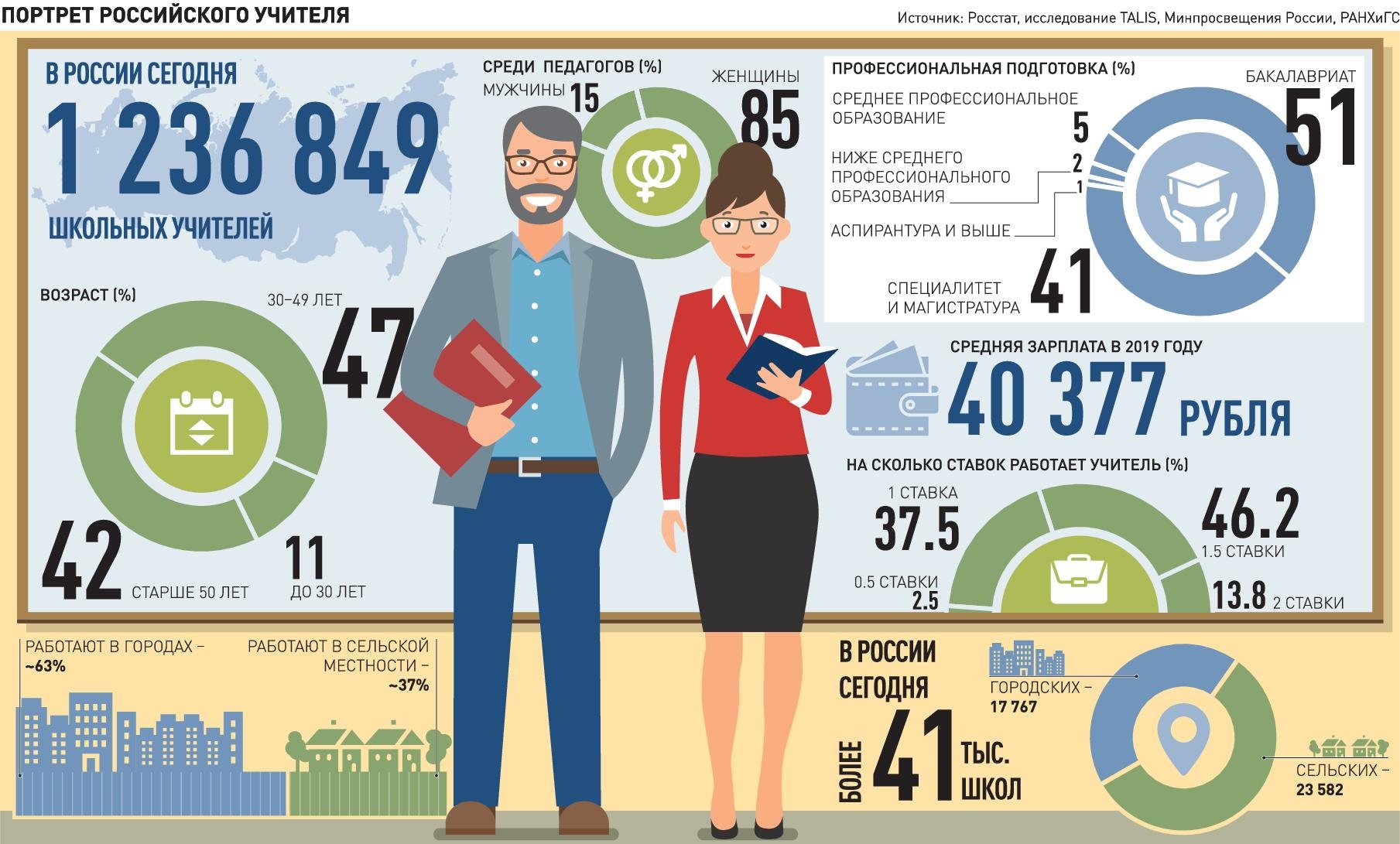